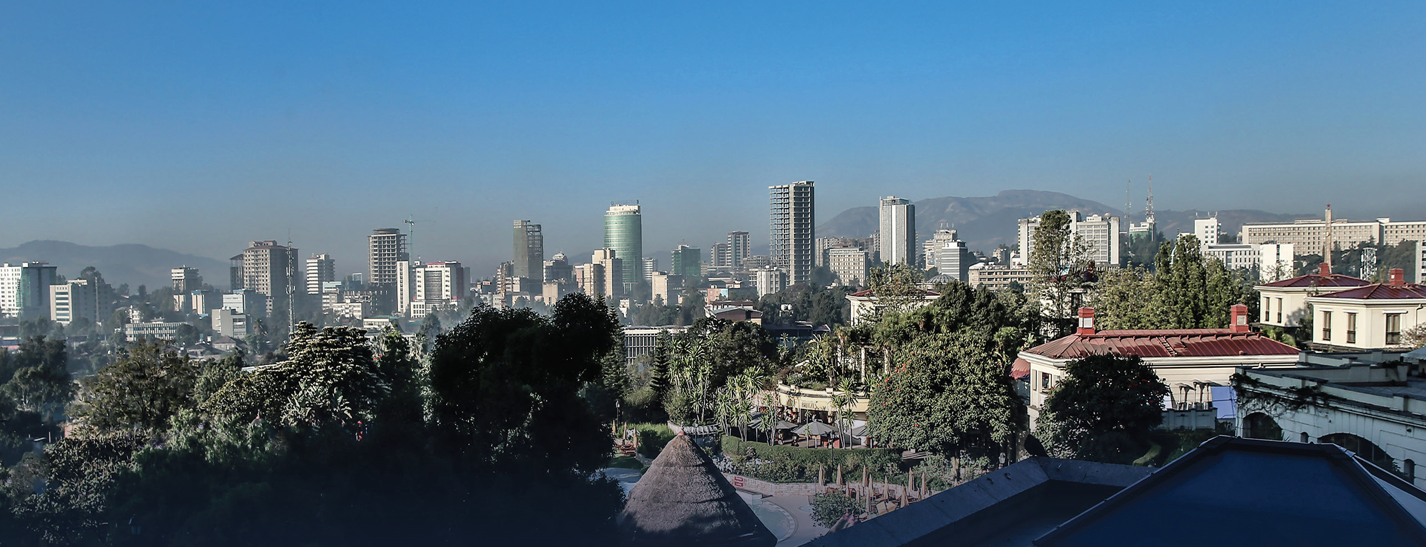 INDUSTRIAL PARK DEVELOPMENT IN ETHIOPIA?
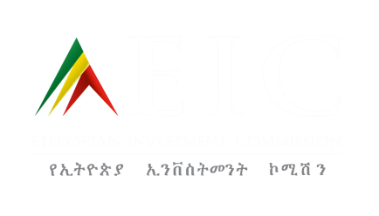 Ethiopia at a glance
Federal government structure
9 semi-autonomous regions; 2 chartered cities
Parliamentary system
Governance structure
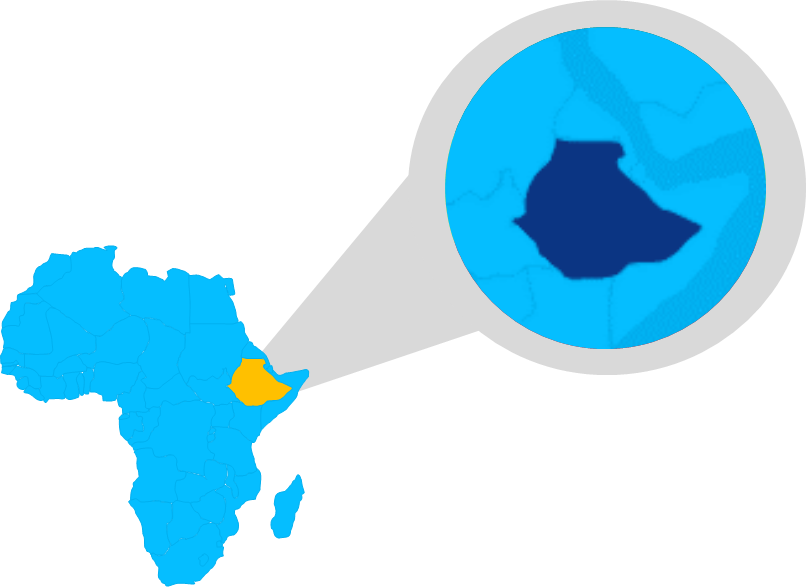 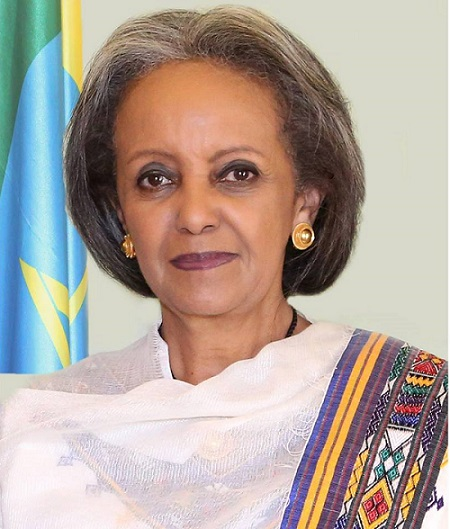 President: Sehale-Work Zewde 
Head of State
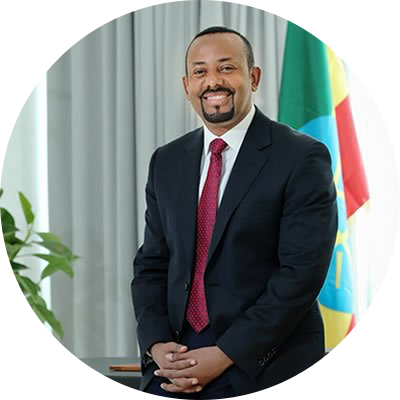 Prime Minister: Dr Abiy Ahmed
Head of Government
Official Name
Federal Democratic Republic of Ethiopia
Economics
GDP- 84.35 USD Bn
GDP growth rate: 10%
Location
Horn of Africa, at the crossroads between Africa, the Middle East and Asia
Population: ~105 Mn (2017), second most populous country in Africa
Population growth (annual %)- 2.5%
Life expectancy- 65 years
Demographics
Area
1.1 million square kilometers
[Speaker Notes: “Stellar FDI performance” (World Bank)
Led by investment in manufacturing sector
Top 3 FDI destination in Africa (UNCTAD 2017)
2nd largest recipient of FDI in the apparel & textile industry (UNCTAD 2017)]
The country has set the vision to become the leading manufacturing hub of Africa and a preferred destination for FDI by 2025
KEY GOVERNMENT STRATEGIES TO ATTAIN VISION
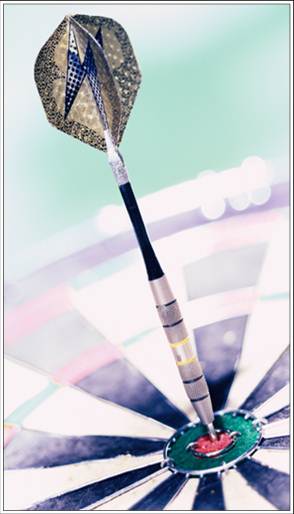 1
Targeted investment in priority areas
Development of world-class industrial parks fitted with sustainable infrastructure
2
3
Tailored incentives
Conducive enabling environment
4
DEEP DIVE FOLLOWS
Ethiopia has undergone significant changes over the last year; opening up of the economy is currently underway
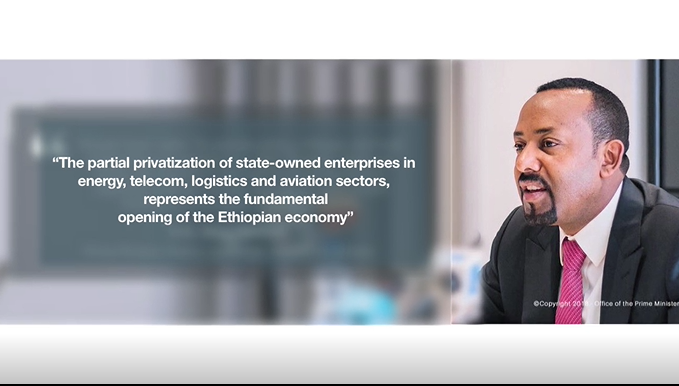 …….
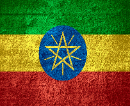 Located along strategic economic corridors, connected to ports by electric driven railway lines and asphalt roads with Close proximity to abundant labor force
Ready for plug-and-play, equipped with all the necessary infrastructure including waste water treatment plants with joint calibration
Dedicated power with own sub-station and state of the art waste treatment facilities with a dedicated park administration and support system
Health stations, fire brigade, expats accommodation and 24 hours security services 
One Stop Services (OSS) including processing & issuance of permits, licenses, registration certificates, agreements, tax identification number, customs clearance, banking services.
Industrial park key characteristics
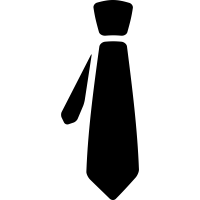 SECTOR 
SPECIALIZATION
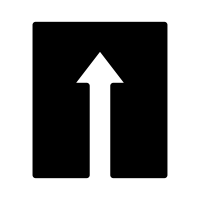 EXPORT ORINTED
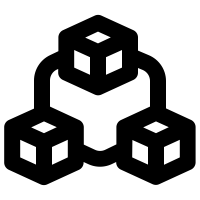 VERTICALY INTEGERATED
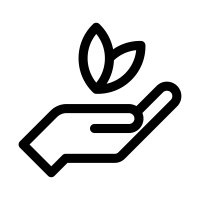 SUSTAINABILITY
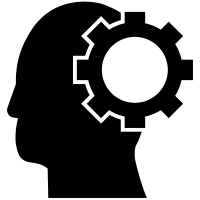 SKILL DEVELOPMENT
5
Several industrial Parks are being developed through out the country
27
Total planned Industrial Parks
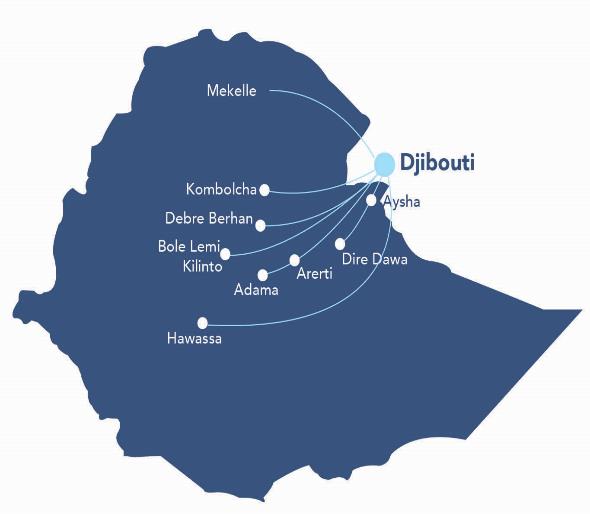 13
Government owned IPs operational
8
Private IPs fully operational
Eastern and Hujian Industry Parks
12
Government Industrial Parks
Bahir Dar
Jimma
13
IPs (State and private) under construction
10
Private Industrial Parks
Construction not started
Under construction
Operational
Current status of Ips’ In Ethiopa
Public IPs
Construction status
Operational status
IP Name
100%
Bole Lemi I
80%
Bole Lemi II
80%
Kilinto
100%
Hawassa I
95%
Hawassa II
95%
Adama
95%
Dire Dawa
100%
Mekelle
100%
Kombolcha
50%
Jimma
50%
Bahir Dar
NA
Arerti
NA
Aysha
60%
Debre Berhan
Ready
Operational
Privately owned industrial parks status
IP Name
Specialization
Total size
Location
Operational status
Mixed
Dukem
400 ha
Eastern IP
George Shoe
Leather processing & products
Modjo
86 ha
Huajian Group
Mixed
Lebu
138 ha
CGCOC
NA
Debre Berhan
122 ha
CCCC
Construction material & home appliance
Arerti
100 ha
CCECC
Mixed
Dire Dawa
1000 ha
Kingdom
Textile and garment
Adama
32 ha
Vogue
Textile and garment
Mekelle
176.7 ha
Hunjian
Heavy machineries & equipment
Adama
120 ha
Sunshine
Textile and garment
Adama
80
Operational
Industrial park and incentives facilities
Incentives
Fiscal Incentives
Exemption from income tax up to 15 years for Industry Park developers 
Exemption from income tax up to 8 - 10 years for enterprises inside IPs, 
Exemption from duties and other taxes on imports of machinery, equipment, construction materials, spare parts, raw materials and vehicles
Loss carry forward 
Row material duty free importation
Customs facilitation through bonded export factory and similar other schemes  
Guarantee against expropriation 
Guarantee for repatriation of profit..
Relaxed Industrial park land regime - 60-80 years charge-free lease for IP Developers, discounted  lease rate for IP Enterprises
Non Fiscal Incentives
Source: EIC analysis
9
Necessary documents and steps to Develop  Industrial park
Economic feasibility study document
Park development plan
Hydrological study
Evidence of financial capacity
project permit from pertinent governmental institutions social and environmental compatibility
10
Thank You!
We Welcome you to invest in the fast growing Ethiopia
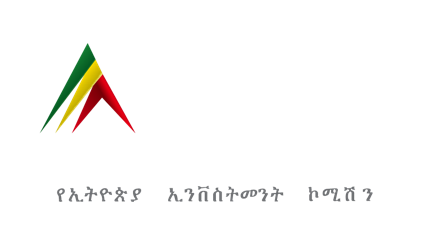 For further reference our website is: www.investethiopia.gov.et